Whereas my first portion of sabbatical felt a whole lot like down gearing on an open road, the past 56 days has felt as through I had pulled over at the side of the road and stepped out of the vehicle. It was a very disorienting experience.
While pulled over, God prompted me to:
to check the rear view mirror to discern where we have been.
to perform a circle check of sorts of where we presently are.
to listen for His direction for where we ought to head in the next few years as a church. 
Today, I’d like to urge you to look in the rear view mirror with me and take a look at where we’ve been historically as a church.
An understanding of the spiritual history of an area or a specific church can be helpful in understanding what God might be calling a people towards.
“Our struggle is not against flesh and blood, but against the rulers, against the authorities, against the powers of this dark world and against the spiritual forces of evil in the heavenly realms.” (Ephesians 6:12)
“We demolish arguments and every pretension that sets itself up against the knowledge of God, and we take captive every thought to make it obedient to Christ.” (2 Corinthians 10:5)
We will find common arguments and pretensions raised against the knowledge of God – common thoughts or ideas that might lead someone away from obedience to Christ – in a given geographic or cultural area.
Commonalities of Thought
Any authoritative influence from outside of the immediate body of Christ is viewed with not only suspicion, but derision.
The spontaneous and charismatic has been highly valued and the development of systemic discipleship within the life of Hillside EMC has been either disregarded or de-valued.
A “ping-ponging” of emphasis between expansion/pioneering and survival/maintenance has led to a highly inconsistent understanding of both calling and mission.
Thought #1
There is a pervasive “us vs. them” within our spiritual history. 
This is seen stretching all the way back to the founding of Sharon/Hope in the early 1800’s by the Children of Peace, a break-away groups of Quakers intent on creating a “new Jerusalem” in the new world. 
This pattern of thought has created a historical antagonism that has not been of benefit to the church.
Thought #2
There has been an affinity in our area to charismatic leadership and a preference for spontaneous ministry opportunities. Quite specifically, this has led to a tendency for an elementary faith void of deep discipleship within our region. 
The result of this philosophy is that emphasis has traditionally been placed on spontaneity in ministry or in the plans of the “anointed” one rather than upon the inspired, planned and reasoned ministry of a gifted, engaged and active community of faith.
Thought #3
There exists an inability to manage polarities of thought or a rejection of both/and thinking and the church in this area has often seen evangelism and outreach as an opposite to discipleship and spiritual growth. 
Hillside was birthed with a clear desire to reach the growing community of Mount Albert with the Good News of Jesus but within three years of its founding, ministry shifted towards the maintenance of the church to support her functioning. 
It would seem that Hillside had to choose to be either evangelism or deep discipleship, but never both. This false dichotomy led to a general reality that rather than developing a 30 year old church between 1978 and 2008, a three year old church ten times over was developed.
Our past teaches us that we need to not only be rooted, but we ought also seek revival. Evangelism and discipleship, expansion and equipping, growth and maintenance must equally represented in ministry. 

IMPORTANT QUESTION
What does it mean to be rooted, yet revived?
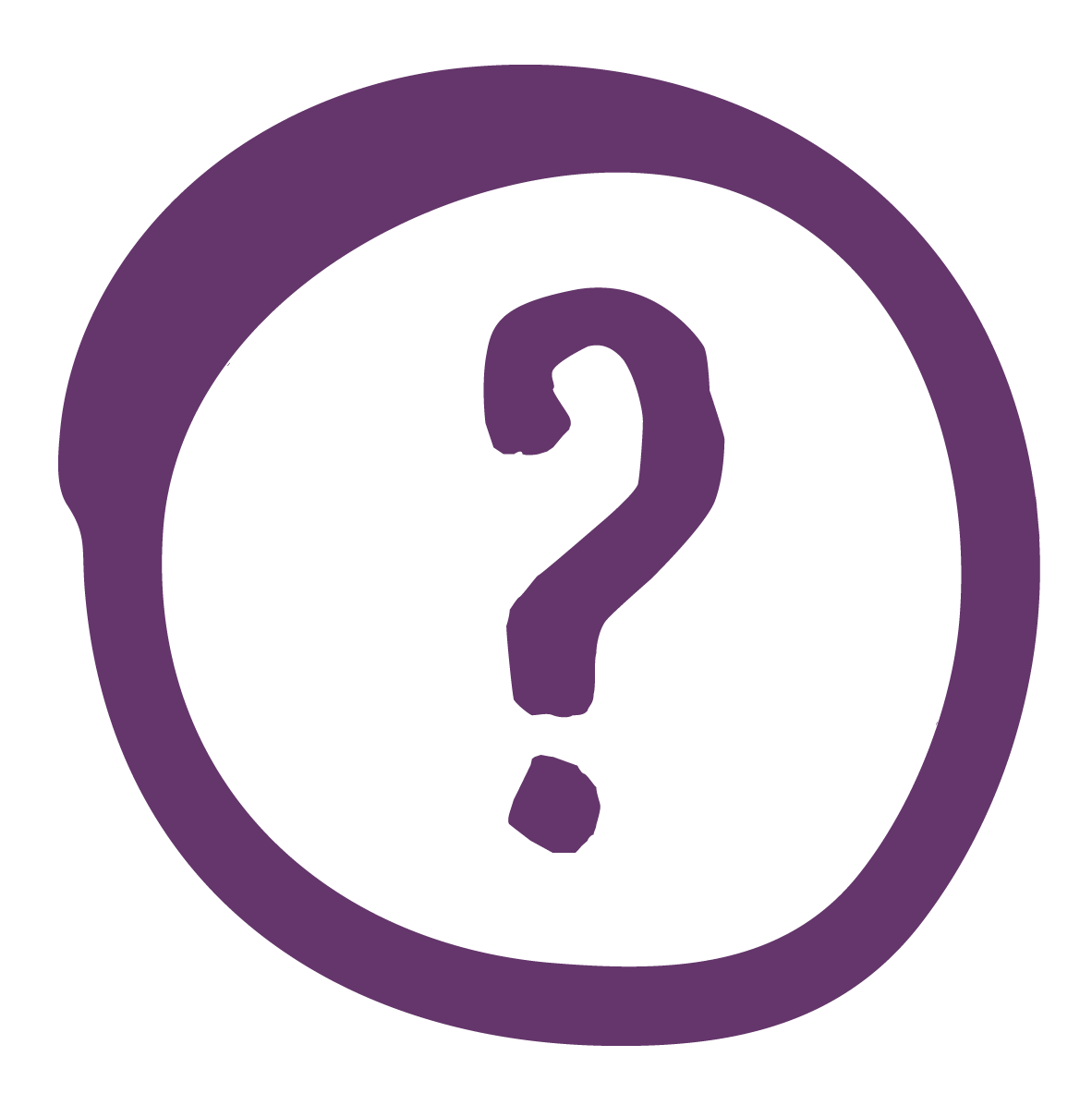 “Build houses and settle down; plant gardens and eat what they produce. Marry and have sons and daughters; find wives for your sons and give your daughters in marriage, so that they too may have sons and daughters. Increase in number there; do not decrease. Also, seek the peace and prosperity of the city to which I have carried you into exile. Pray to the Lord for it, because if it prospers, you too will prosper.” (Jeremiah 29:5-7)
Like the ancient Israelites, we too can likely acknowledge increasing opposition against Jesus in our world, and also like the ancient Israelites, our way beyond such opposition involves repentance – a turn away from ungodly patterns of thought. We must take captive these thoughts and allow Christ to reshape our thinking. 
This passage gives us three correctives which I believe can help us rid ourselves of the deceptive and hollow philosophies within our spiritual history.
We must in a spiritual sense “build houses and settle down [and] plant gardens”. Let us therefore reason together about the spiritual house God is calling us to build here at Hillside, so that we don’t come up short and unfinished in our efforts. I believe that God is calling us all to be engaged in planning how we will together build strength and fruitfulness into the very fabric of this church, the very essence of the community we are creating.
We cannot rest as a rooted entity alone. We must be a revived church that extends the eternal life we’ve received in Jesus Christ to the community around us – to those dying in their sin. Just as we ought to reason together about how we can be equipped and built up as a church, let us also reason together as to how we are going to reap the harvest Christ has prepared for us together!
Let us do both of these things without perpetuating “us vs. them” thinking as we look at ministry in 2023 and beyond. Though we will be distinct within our community, we must not be separate from it, instead seeking to be of benefit to the greater community of Mount Albert in the name of Jesus.
Three New “Philosophies”
Rather than overly-valuing the spontaneous and charismatic, we will value that which is rooted and practical – we will build houses and plant gardens. 
Rather than a “ping-ponging” of emphasis between expansion/pioneering and survival/maintenance, we will be a church that finds a powerful ministry balance between both evangelism and deep discipleship – by this, we will increase both numerically and in our spiritual maturity. 
Rather than practicing “us vs. them” thinking, we will practice “us alongside them” thinking – we will seek the prosperity of our community.
God will reveal to us what it means to be rooted yet revived, as we begin to “demolish arguments and every pretension that sets itself up against the knowledge of God”, particularly those that are deeply seated in our area. 
We will do this together, drawing on the strength and gifting of our church community; in fact we will do this by being the kind of faith community Christ has called the church to be. 
Let’s reflect upon the question of “what does it mean to be rooted and revived” … feel free to journal any thoughts that come to you, or share them with me in a quick text, email or phone call.
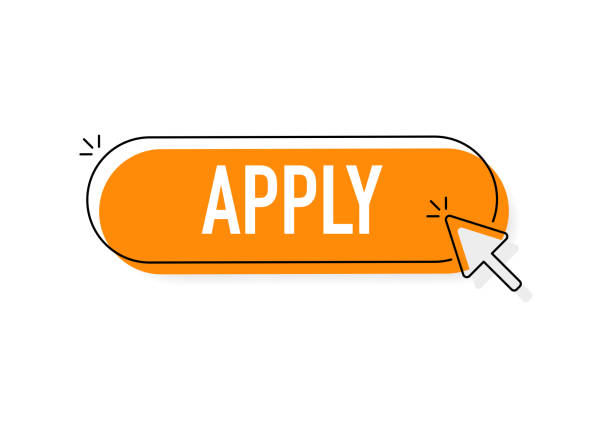